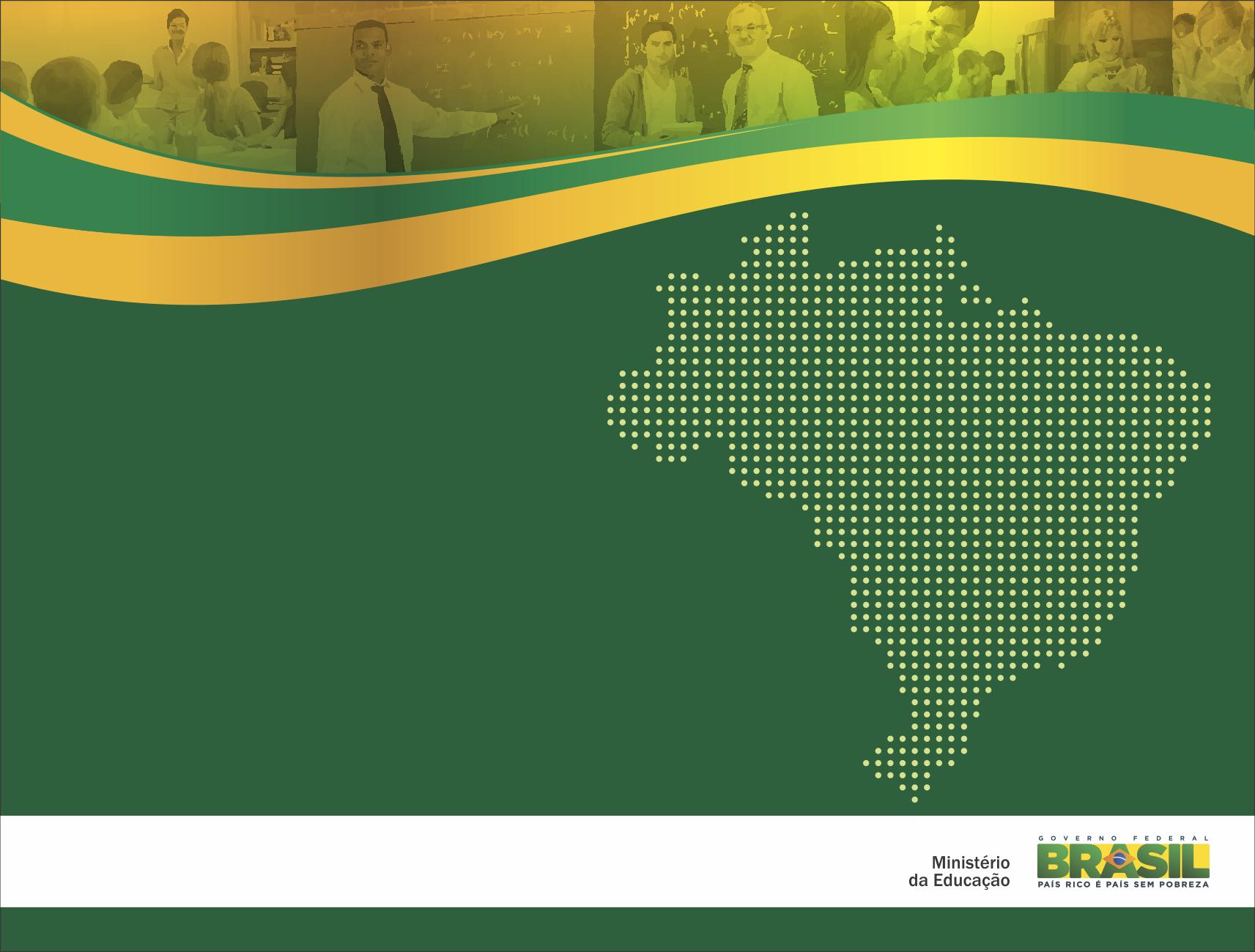 PRODIN/DGTI
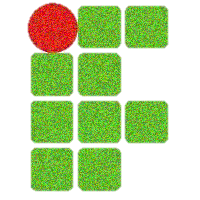 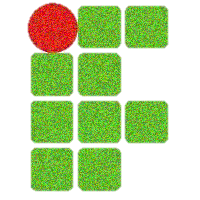 PAUTA
APRESENTAÇÃO DA EQUIPE
SUAP – SIGA-A
NOVAS LICITAÇÕES
ABERTURA PDTI
GNUTECA/BIBLIOTECA VIRTUAL
TABLETS/LOUSA
2
EQUIPE
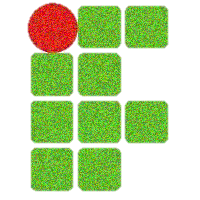 3
SUAP - SITUAÇÃO ATUAL
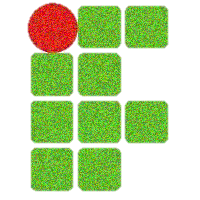 SUAP
Mantido pelo IFRN
Utilizado por 4 outros IF’s
Até março desse ano era utilizado por 8 IF’s
Código fonte aberto 
Não possui documentação 
Necessidade de adaptação do IFAM ao modelo de administração do  IFRN
Dificuldade de Suporte
Prioridade para as demandas do IFRN
Estamos na versão 1.300
Fragilidade na Segurança
4
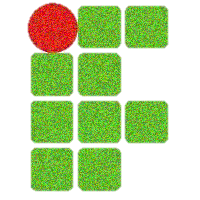 SIGA-A
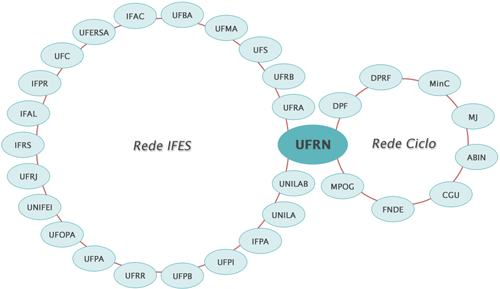 5
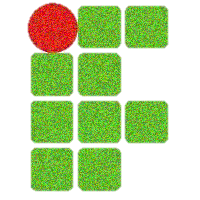 SIGA-A
SIGA-A
Desenvolvido pela UFRN
Utilizado por diversas UF’s e IF’s
Implantação por módulos
100 % WEB 
Customizavel para nossa realidade 
O IFAM depois de 2 anos passa a ser dono do código fonte
Contratação de uma empresa para suporte e desenvolvimento
Nos últimos 3 meses 4 IF’s realizaram adesão ao sistema 
Sistema integrado
6
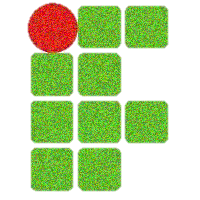 SIGA-A
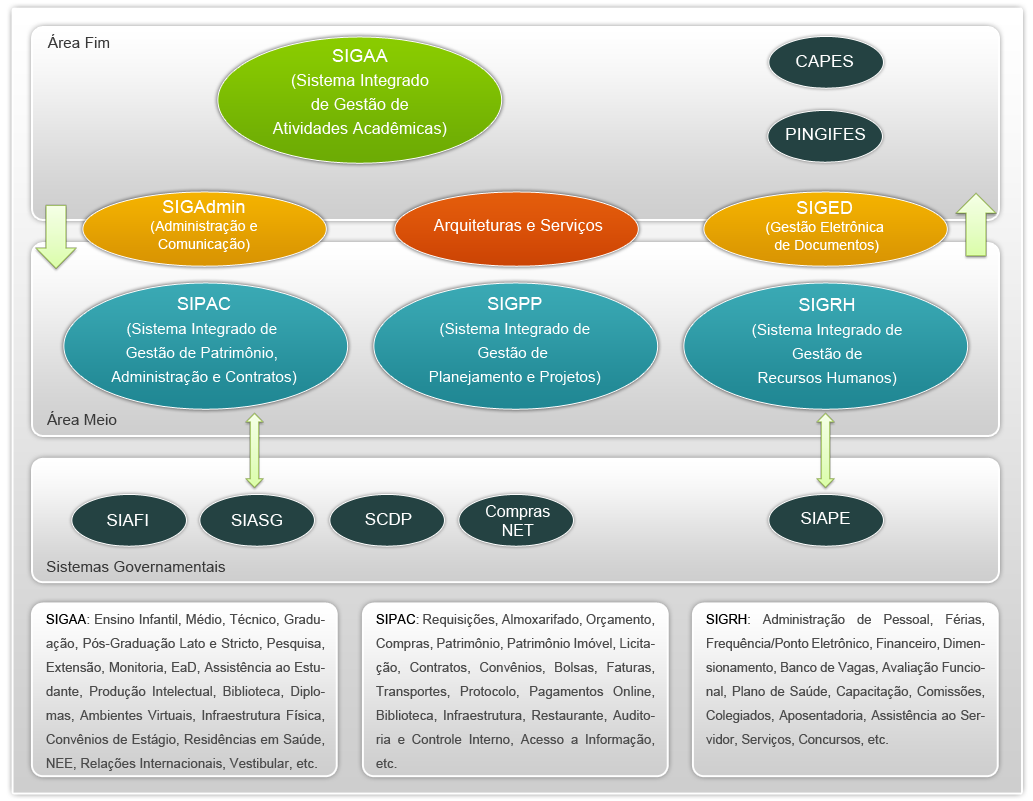 7
Novas Licitações
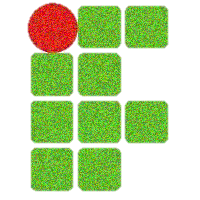 Help Desk -> Licitação Terminada no dia 03/09/2013
Taxa de Gerenciamento
Computadores -> Enviado para a PROAD no dia 28/08/2013
Quantitativos conforme o PDTI (Vide Site IFAM)
Notebooks -> Enviado para a PROAD no dia 28/08/2013
Quantitativos conforme o PDTI (Vide Site IFAM)
Impressoras -> Enviado para a PROAD no dia 28/08/2013
Quantitativos conforme o PDTI (Vide Site IFAM)
AntVirus ->  Enviado para a PROAD no dia 11/09/2013
Quantitativos conforme o PDTI e coleta por email com os CTI’s 
Licença Windows/Office -> Entrega prevista para 03/10
8
Ciclo Virtuoso de Contratação
Planejamento dos Campi (até Junho)
Entrega 
Novembro/Dezembro
Atualização do PDTI (Julho)
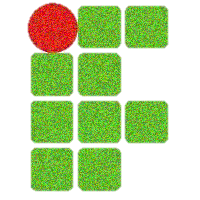 Licitação dos Equipamentos
Setembro/Outubro
Divisão por tipo (Julho)
Montagem do Termo de Referencia/IN04
Agosto
GNUTECA – gnuteca.ifam.edu.br
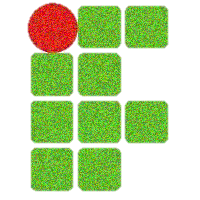 No dia 23/08 o sistema foi liberado para migração
No dia 04/09 o sistema já estava totalmente migrado 
Necessário para a liberação do uso por todos 
Contatos de todos os bibliotecários que não terminaram o curso
Cadastro do acervo que não foi migrado 
 Publicação e Divulgação 
Situação CMC/CMDI
Possuem dois sistemas de biblioteca 
Odimar do CMC já esta analisado as necessidades e a possibilidade da adesão
10
Pearson – ifam.bvirtual.com.br
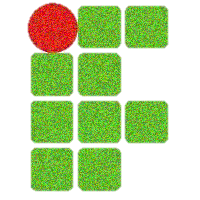 Domínio Criado
Alunos da Graduação Migrados 
Professores Lista enviada no dia 27/08/2013 
Técnicos Lista enviada no dia 27/08/2013
O IFAM possui 3 mil licenças 
Cada Biblioteca ira consumir 10 licenças 
Necessidade de expansão para uso do ensino Técnico ?
Necessidade de expansão para uso do PRONATEC ?
11
Tablets  - lousas Digitais
O projeto inicial não incluia as IF’s, era para as escolas secundaristas do estado 
Falta de perfil no SIMEC para liberação 
Os Tablets são cedidos em comodato 
O IFAM já recebeu um quantitativo de 300 tablets 
Até dezembro o IFAM ira receber mais 285 tablets 
Indefinição em relação ao tombamento (Falta o termo de Doação do MEC).
Quantidade insuficiente ?
Lousas Digitais
O IFAM irá receber 89 lousas 
Quantidade insuficiente para todos os campi 
Complemento com verba do IFAM